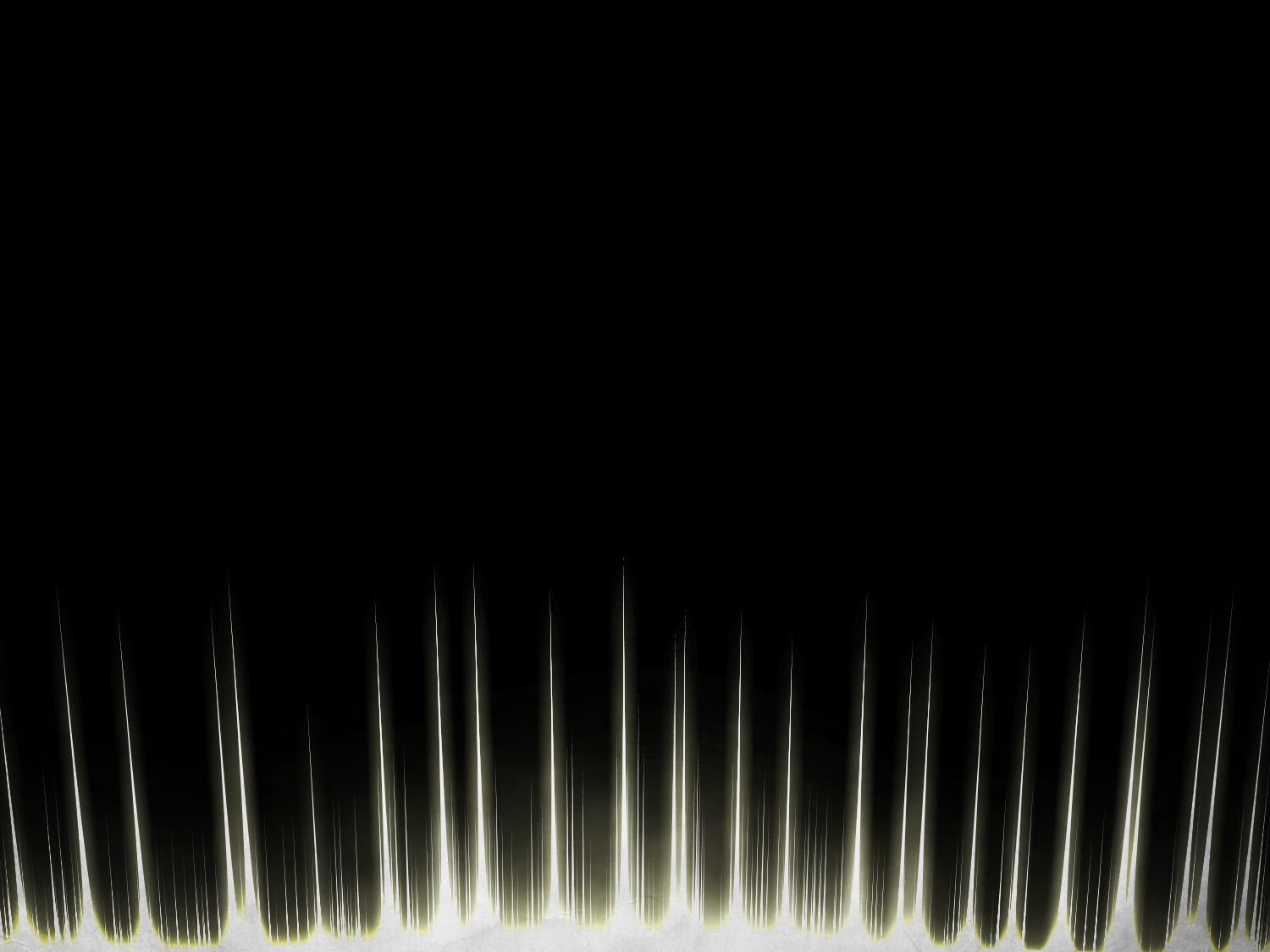 Genesis 22:1–3
1 After these things God tested Abraham and said to him, “Abraham!” And he said, “Here I am.” 2 He said, “Take your son, your only son Isaac, whom you love, and go to the land of Moriah, and offer him there as a burnt offering on one of the mountains of which I shall tell you.” 3 So Abraham rose early in the morning, saddled his donkey, and took two of his young men with him, and his son Isaac. And he cut the wood for the burnt offering and arose and went to the place of which God had told him.
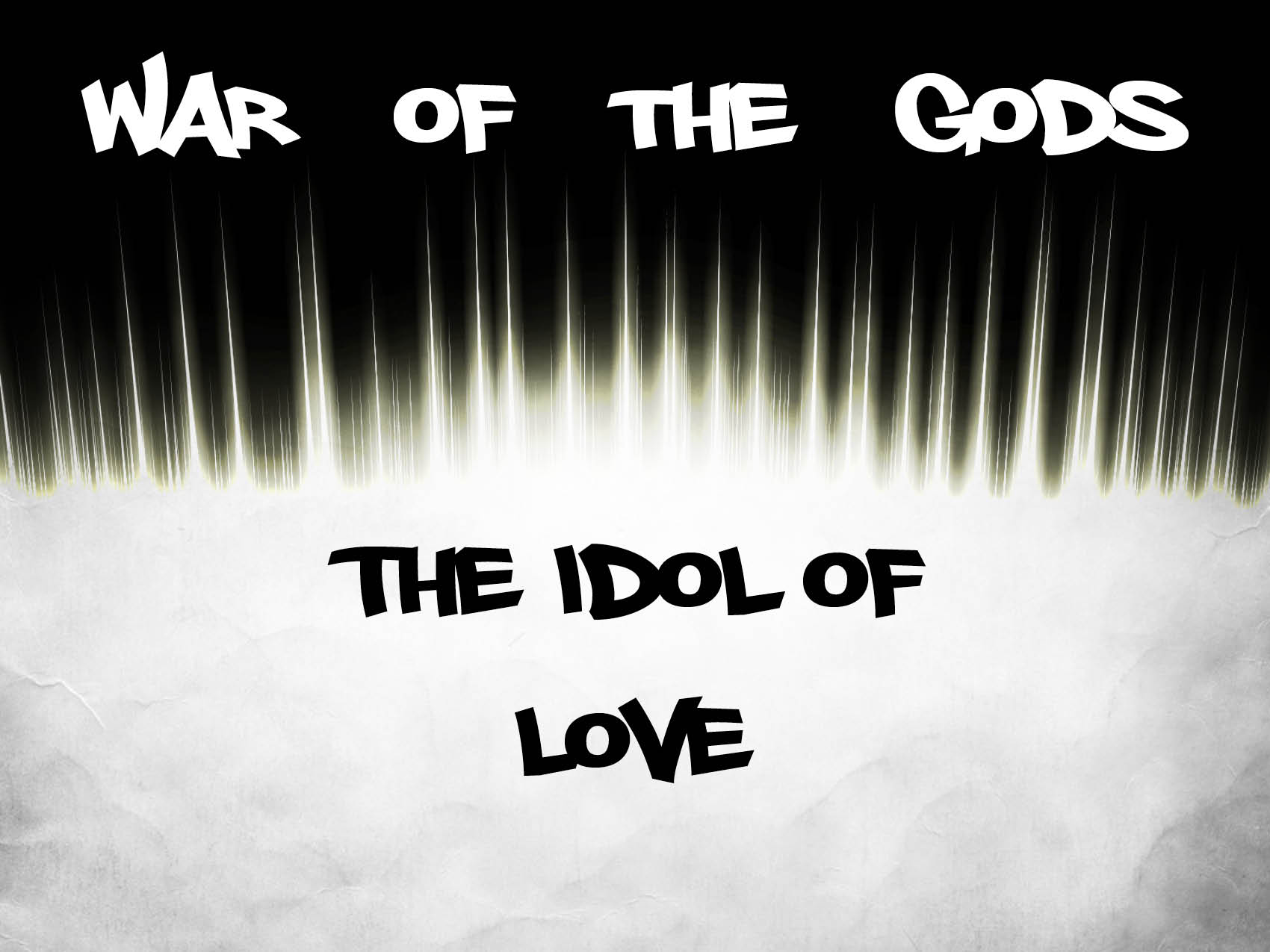 The god of Romance.
Genesis 29:16–25
Genesis 29:32–35
“This time I will praise the Lord.”
God completes you—no one else!
The god of Family.
Genesis 22:1–2
Genesis 22:3–13
Romans 8:32
Matthew 10:34–39
When Jesus is Lord of my life, I am at my best.
The god of Me.
Symptoms of serving “me”:
Arrogance. 
Insecurity.
Defensiveness.
Loneliness.
Ezekiel 28:1–2
Jeremiah 2:9–13